Licensing
Licensing is a common strategy to commercialise IP. It simply means that permission is granted by the owner of an IP right to another person or organisation to use the IP on agreed terms and conditions
1
Define what is to be licenced
Licensing arrangements commonly involve copyright, patents, design and trade marks, but any type of intellectual property can be licensed. 
Set out the subject matter and the protection:
Product, process, design information literary or artistic material, know how, trade secrets, brand etc.
Patent, registered design, unregistered design copyright, registered trade mark
2
Define the scope (territory/exclusivity)
List the countries to which the licence is to extend.
For each territory indicate whether the licence is :

an exclusive licence 
Exclusive - only the person who is granted a licence, the licensee, can use the IP. The licensor is not entitled to use the IP. 
a sole licence 
only the IP owner and licensee can use the IP. 
a non-exclusive licence. 
the IP owner may use and license to more than one licensee.
3
Decide on the duration
Is the licence: 
• to be of indefinite duration (for the life of the IP); 
• for a fixed period (and if it is what is that period) 
• terminable by either party giving written notice to the other (and if so under what circumstances)? It is assumed that the licence will be terminable for breach of contract or insolvency of a party. 

May the licence be terminated if there is a change in the ownership/ bankruptcy/ liquidation of the licensor or the licensee? 
What will happen on the termination/ expiry of the licence? 
Are any provisions of the licence agreement to continue after termination/expiry and for what period?
4
Other terms and conditions
Clearly set out who will own any IP.
Whether the licensor or licensee can transfer or sell on the licence or grant  other licences or sub licences elsewhere and if so under what conditions/ royalty payments .
Who will own any improvements – how will these be dealt with and on what basis can they be used. 
Address any confidentiality issues.
5
Decide on the royalty
Can be a percentage or a fee –or on a share of profit basis.
Can be fixed or can vary (e.g. increase as product  or new technology becomes established).
No hard and fast rules – likely to require negotiation
For simple products  average 3-5% of price
High profit –low volume (electronics, drugs) 15-30% of price.
Low cost high volume bulk production 5% down to 0.1%
6
[Speaker Notes: There are no hard-and-fast rules. 
It should be calculated from what is usual or reasonable in the relevant field without being uncompetitive having regard to the price.
If what you've licensed is a high-volume, low profit type of product, you might be happy to get 3 percent. If it's a slow moving but high profit item, you might be entitled to 10 percent.]
Performance (Guarantee/Limitation)
Are there any minimum payments? If yes, what are they? 
Will the licensee have to meet any sales or other targets?  Define them. 
Set out how any targets are to be reviewed during the licence period. 
Define the consequences of not meeting any targets (e.g. loss of exclusivity or termination of the licence)? 
Do you as the licensor have a right to audit the licensee’s books?
7
[Speaker Notes: A general obligation to use 'best endeavours to commercialise' may be too vague to confer any right of termination if commercialisation to 'best advantage' does not occur. A typical post-market entry performance target makes provision for a licensee to achieve certain minimum sales. If the minimum sales are not achieved, the licence may be terminated. 
In a typical model: 
the territory is divided into markets 
in each market there is a different minimum sales target each year or every six months 
each sales target is assessed by reference to that particular market, a business plan, whether they are competing products, and other factors 
the parties agree a minimum sales target for each market, or failing agreement, a sales target is decided by an independent expert according to commercial benchmarks 
if an agreed minimum sales target is not achieved the licensor may terminate the licence.]
Obligations, controls and warranties
Licence agreement should state who is responsible for obtaining, maintaining and enforcing IP protection against infringers.
Will the licensor give any warranty: 
as to its ownership of the IP/ its right to license; 
that the licensed IP will not infringe third party rights; 
that the licensed IP/material will comply with specification; 
 Will the licensor require the licensee to have quality controls – meet quality standards.
8
[Speaker Notes: Will there be any financial cap of the liability of the licensor? 
Is liability for loss of profits, business, contracts etc. to be excluded? 
Is that exclusion to apply where an indemnity has been given? 	

Consider the need to include indemnities – may be unrealistic.


Will the licensor give the licensee any indemnity against the infringement of third party IP? 
Will the Licensee give the licensor any indemnity against third party claims resulting from the licensee’s act or omission?]
Jurisdiction
State how disputes will be settled.  (i.e. arbitration or litigation before the court)
State the country’s laws that will apply (important  if parties are in different countries).
Record licence on relevant IP register(s) (important to let others know what is licenced)

Get specialist legal advice
9
Franchising - a form of licence
When the owner of a successful business wants to expand without borrowing capital to develop, they can license IP to franchisees. This generally includes trade marks, logos, promotional material, the business system, various processes and shop fit-outs. 

Franchising is a method or system for distributing goods and services. 

The franchisor owns the IP rights over the marketing system, service method or special product. 

The franchisee pays a fee or regular royalties for the right to use the IP rights- e.g. to trade under the brand name. 

The franchisee benefits from coordinated marketing efforts and a developed and established business system.
10
[Speaker Notes: A franchise is an agreement or license between two parties which gives a person or group of people (the franchisee) the rights to market a product or service using the trademark of another business (the franchisor).
The franchisee has the rights to market the product or service using the operating methods of the franchisor. The franchisee has the obligation to pay the franchisor certain fees and royalties in exchange for these rights. The franchisor has the obligation to provide these rights and generally support the franchisee. In this sense, franchising is not a business or an industry, but a method used by businesses for the marketing and distribution of their products or services. Both franchisor and franchisee have a strong vested interest in the success of the brand and keeping their customers happy.]
Some familiar franchises
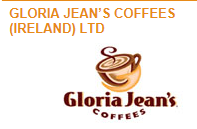 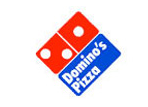 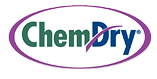 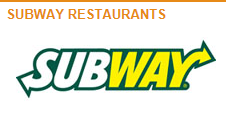 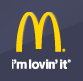 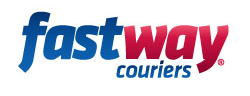 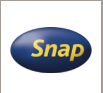 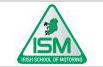 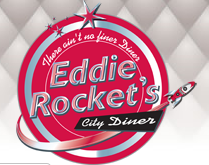 11